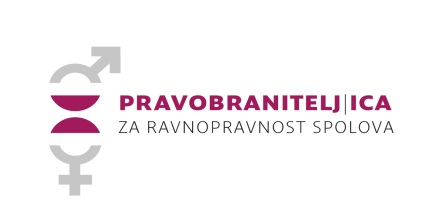 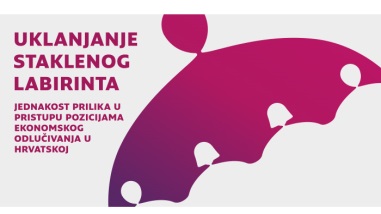 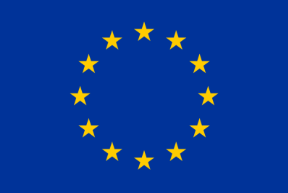 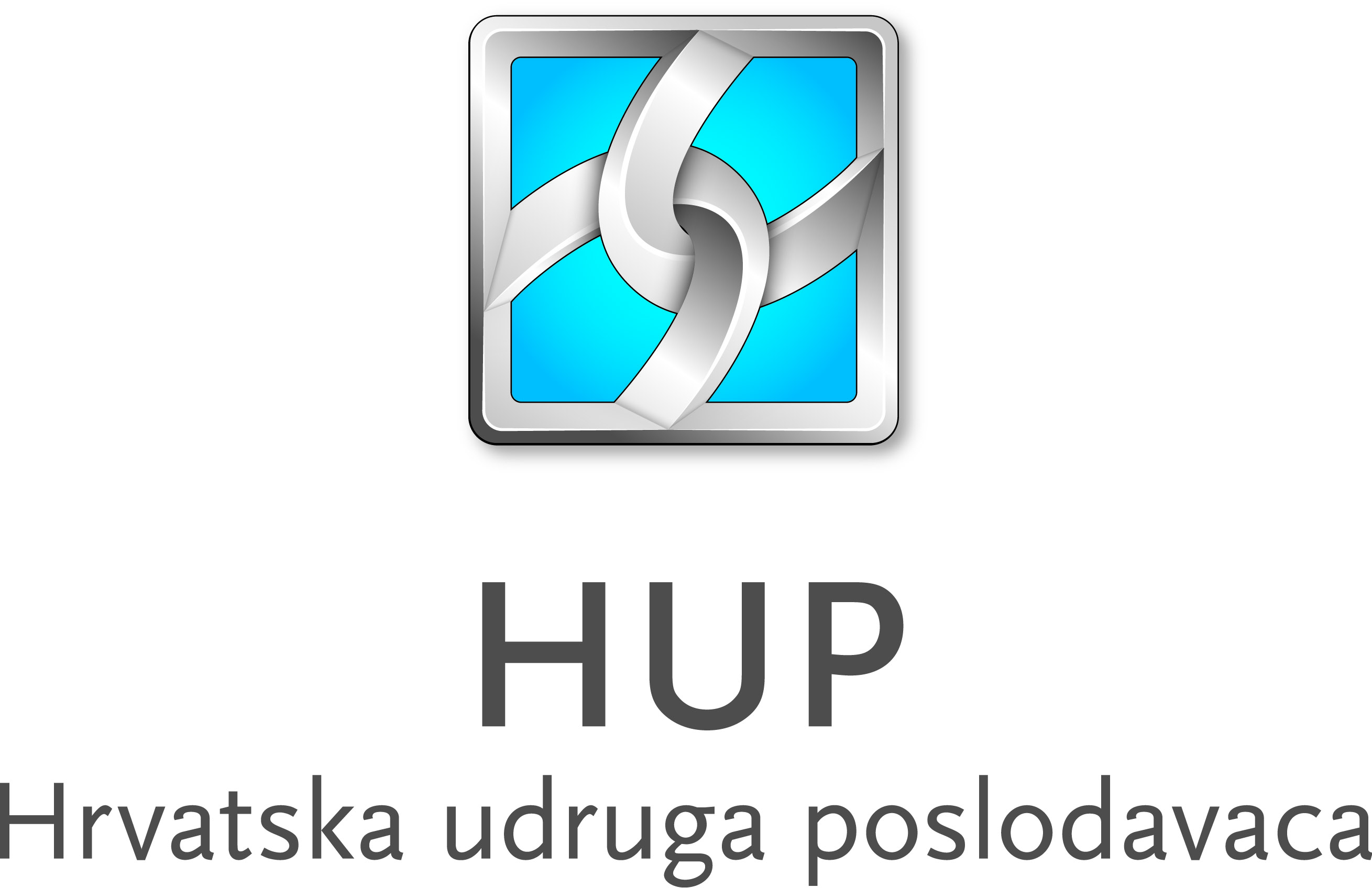 Baza poslovnih žena 




EU Progress-projekt „Uklanjanje staklenog labirinta – jednakost prilika u pristupu pozicijama ekonomskog odlučivanja u Hrvatskoj“




05. studenog 2015.
Zastupljenost žena na upravljačkoj raziniEU Kontekst
Goran Selanec

Zamjenik pravobraniteljice za ravnopravnost spolova
Republika Hrvatska
Žene u populaciji EU
51% ukupnog stanovništva EU

45% ukupnog broja zaposlenih osoba u EU

56% ukupnog broja visoko obrazovanih osoba u EU
Udio žena na upravljačkoj razini (uprava + nadzor)EU
Udio žena na upravljačkoj razini (uprava + nadzor)Top 5-EU
Udio žena na upravljačkoj razini (uprava + nadzor)Obrnutnih Top 5-EU
Udio žena na izvršnim i neizvršnim pozicijamaEU
Udio žena na izvršnim i neizvršnim pozicijamaTop 5 - EU
Udio žena na izvršnim i neizvršnim pozicijamaObrnutih top 5 - EU
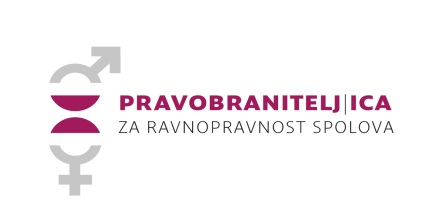 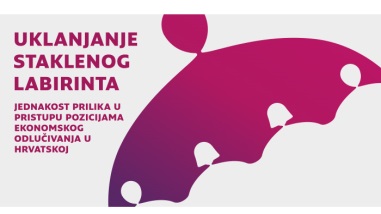 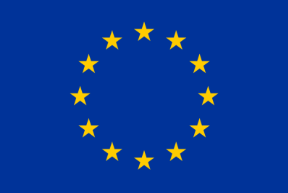 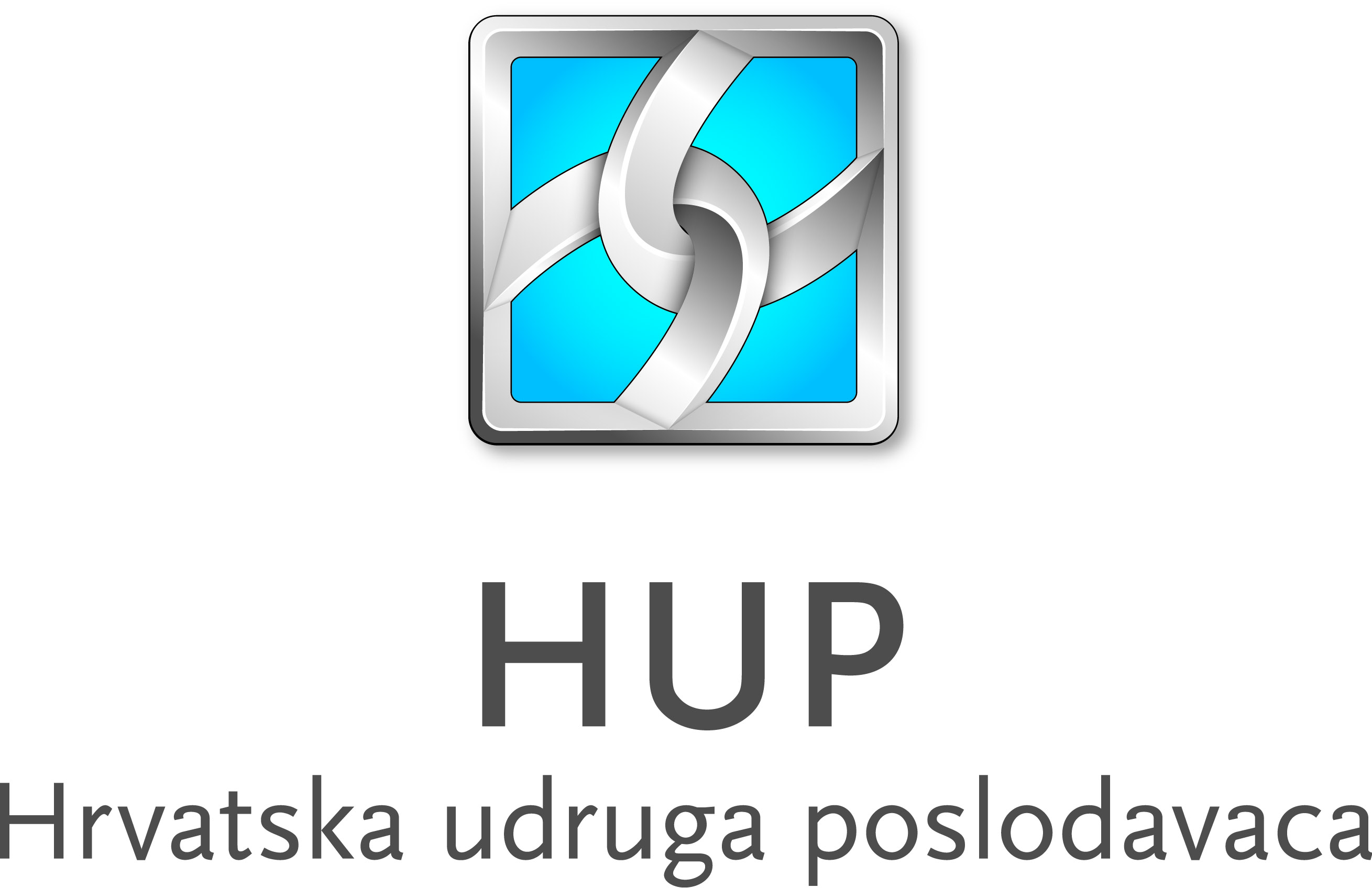 Baza poslovnih žena 




EU Progress-projekt „Uklanjanje staklenog labirinta – jednakost prilika u pristupu pozicijama ekonomskog odlučivanja u Hrvatskoj“




05. studenog 2015.
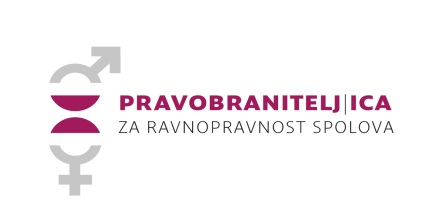 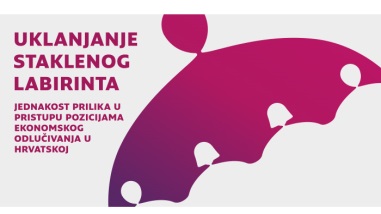 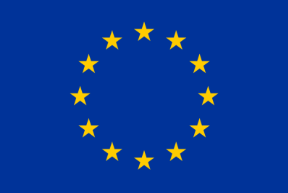 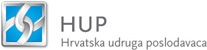 Baza poslovnih žena 

EU Progress-projekt „Uklanjanje staklenog labirinta – jednakost prilika u pristupu pozicijama ekonomskog odlučivanja u Hrvatskoj“

Višnja Ljubičić, dipl.iur. 
Pravobraniteljica za ravnopravnost spolova
Kontekst
Projekt „Uklanjanje staklenog labirinta – jednakost prilika u pristupu pozicijama ekonomskog odlučivanja u Hrvatskoj“ prvi je EU Progress-projekt u području ravnopravnosti spolova na tržištu rada u Hrvatskoj
Provodi se od 10. 10. 2013. do do kraja 2015. godine 
Cilj: postaviti dobre temelje za primjenu europske Direktive o poboljšanju spolne uravnoteženosti na razini neizvršnih direktorskih pozicija trgovačkih društava izlistanih na burzama dionica koja se nalazi u zakonodavnom postupku Europske komisije
Značaj ovog projekta i njegovih aktivnosti mjerljiv je na europskom, nacionalnom, ali i na regionalnom nivou
Zasigurno je najveće povjerenje Komisije osigurala ideja Baze poslovnih žena
Globalna i europska razina
Global Board Ready Women Initiative




European Network for Women in Leadership
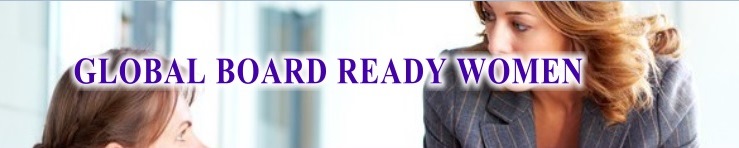 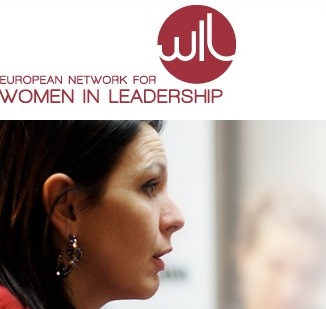 Osnovna načela
GBRW pokrenule poslovne škole i Women on Board organizacija, projekt podržan od strane Europske komisije, Forte fondacije i Financial Timesa 
Danas u radu sudjeluju 180 vodećih poslovnih škola i organizacija u preko 70 zemalja diljem svijeta
Rad koordinira Financial Times
ENWIL pokrenut 2008. kao neformalna mreža i inicijativa Microsofta
2010. postaje NGO
„Ne prihvaćam argument da ne postoji dovoljno kvalificiranih žena za nadzorne odbore – samo trebate pogledati listu europskih poslovnih škola na kojoj se nalazi oko 7000 poslovnih žena spremnih preuzeti te pozicije.”
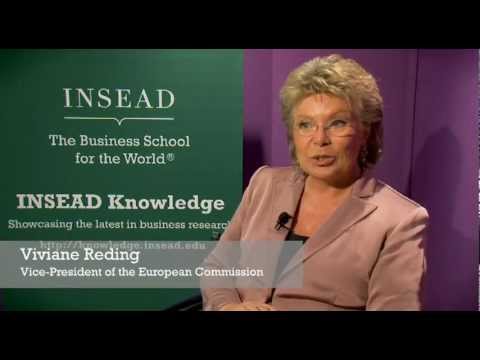 Baza poslovnih žena će:
→ Promicati načela različitosti i uključivosti na upravljačkim razinama 
→ Razvijati čvrste mreže poslovnih liderica predanih načelu uključivosti i raznolikosti na najvišim razinama poslovnog odlučivanja
→ Davati podršku unaprjeđivanju i učvršćivanju postojećih kanala razvoja, pronalaženja i izbora visoko stručnih kandidatkinja za upravljačka tijela
Baza poslovnih žena
Osnovne zadaće: 




FORMA BAZE 
Elektronski format (www.staklenilabirint.prs.hr) 
Selekcijski proces 
Odbor donosi odluke uz administrativnu podršku koordinatora/ica projekta 
Dva do tri puta godišnje objavljuje se novi krug izbora 
Prvi krug izbora traje od 5. studenog 2015. do 5. siječnja  2016.
HUP po završetku projekta nastavlja s koordinacijom Baze
Uz detaljno razrađene kriterije odabira na našem bi tržištu rada ovakva baza imala ulogu pouzdane i opsežne baze kvalificiranih žena i potencijalnih kandidatkinja
Dokaz kako na hrvatskom tržištu itekako postoji dovoljan broj žena s respektabilnom karijerom i postignućima koja ih čine spremnima za najodgovornije pozicije
Obrazac za prijavu
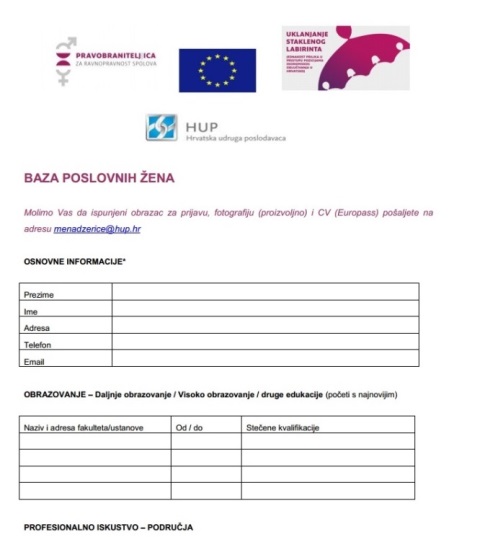 Detalje o prijavi na: www.staklenilabirint.prs.hr; www.hup.hr
Ispunjeni obrazac i životopis poslati na menadzerice@hup.hr
Potičemo poslovne žene, javnost i poslodavce da prepoznaju važnost ideje pokretanja ovakve baze
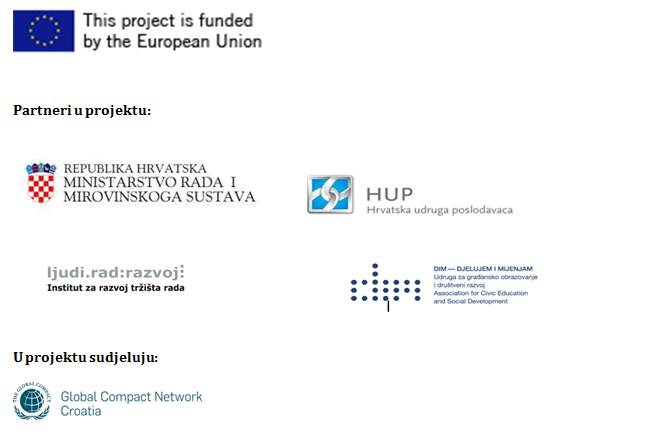 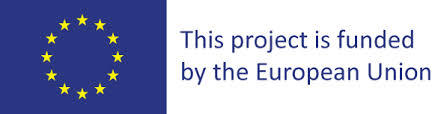 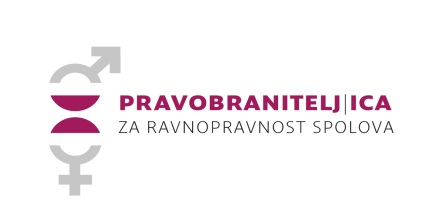 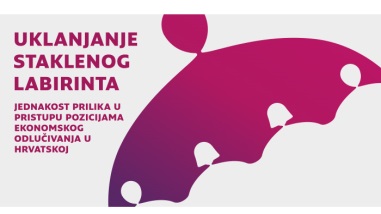 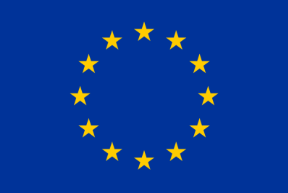 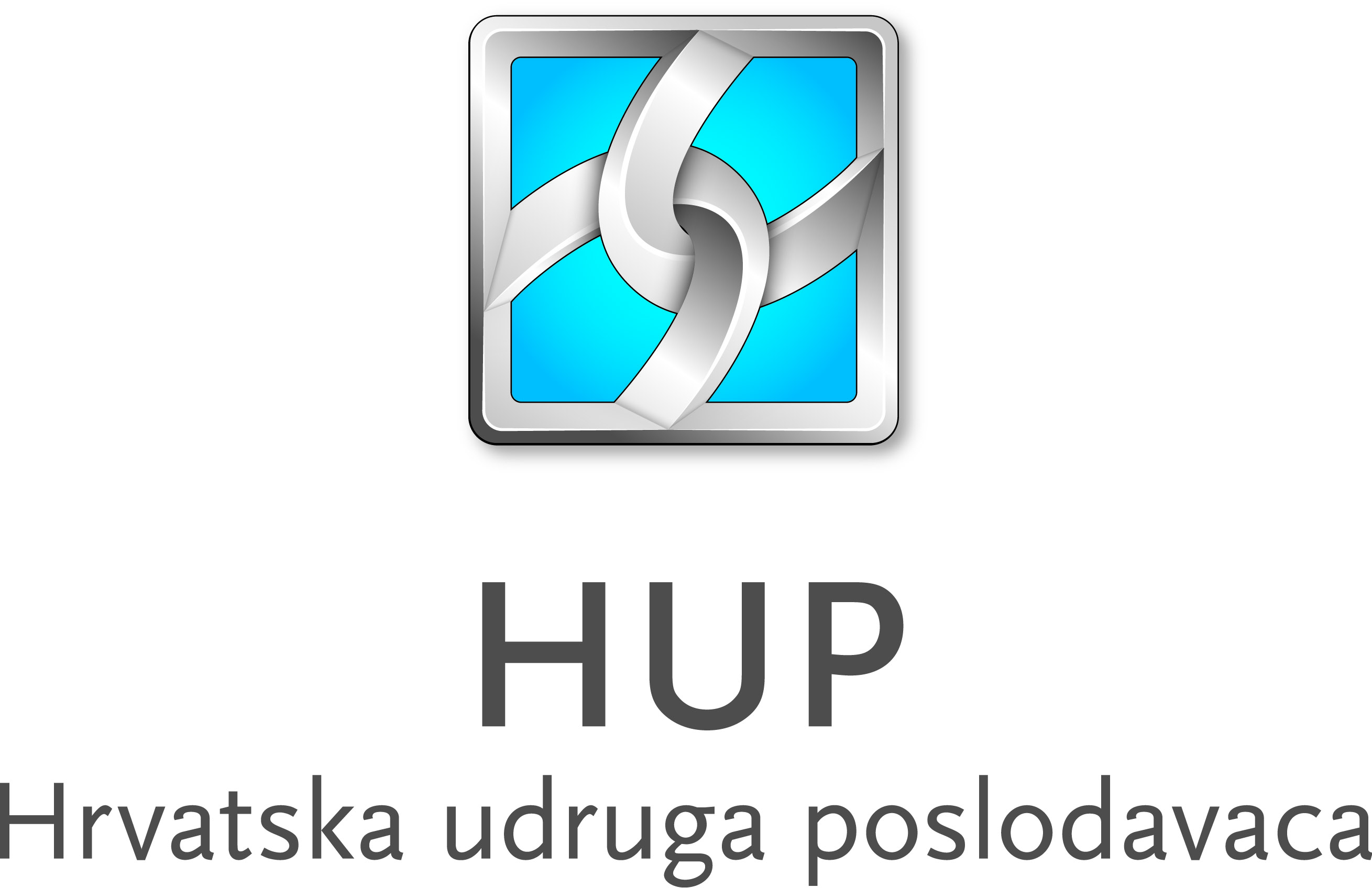 Baza poslovnih žena 




EU Progress-projekt „Uklanjanje staklenog labirinta – jednakost prilika u pristupu pozicijama ekonomskog odlučivanja u Hrvatskoj“




05. studenog 2015.
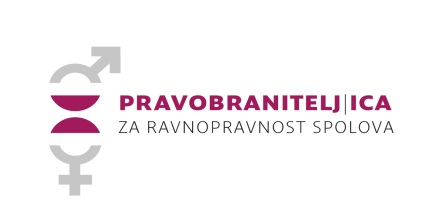 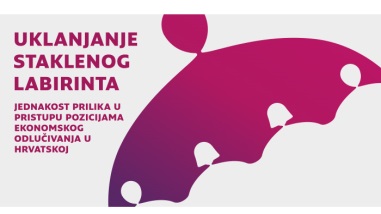 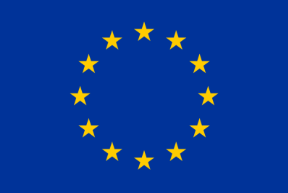 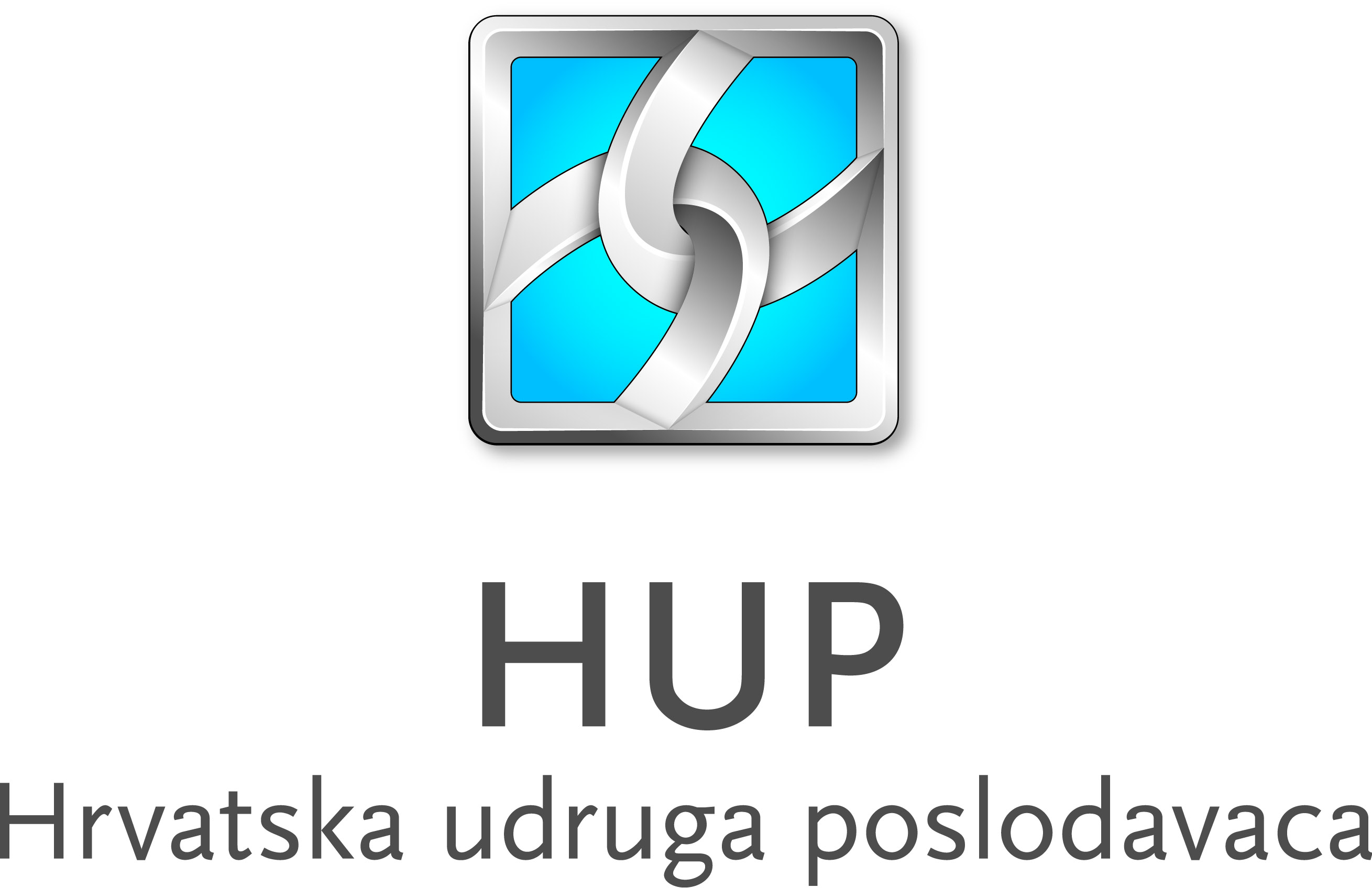 Baza poslovnih žena 




EU Progress-projekt „Uklanjanje staklenog labirinta – jednakost prilika u pristupu pozicijama ekonomskog odlučivanja u Hrvatskoj“


Jadranka  Gable
Savjetnica
Nacionalno vijeće za konkurentnost

05. studenog 2015.
Svjetski gospodarski forum: „Globalno izvješće o ravnopravnosti spolova 2014.”
„Globalno izvješće o ravnopravnosti spolova”, Svjetskog gospodarskog foruma prati ravnopravnost spolova prema četiri ključna područja:
Ekonomsko sudjelovanje i prilike – zastupljenost, plaće i vodstvo
Obrazovanje - pristup osnovnim i višim razinama obrazovanja 
Političko osnaživanje - zastupljenost u strukturama odlučivanja (najveći jaz)
Zdravlje i opstanak - očekivano trajanje života (najmanji jaz)

Indeks mjeri jaz/razlike među zastupljenosti spolova u ova četiri područja, a ne stupanj razvoja na tom području.
[Speaker Notes: 133 anketna indikatora
39 čvrstih indikatora]
Ravnopravnost spolova
Hrvatska na 55 mjestu od 142 zemlje – ne smanjuje jaz između spolova

U Izvješću za 2014. godinu kontinuirano je uključeno 111 zemalja, a 105 je smanjilo jaz među spolovima. Između 6 zemalja koje to nisu učinile je i Hrvatska

Najnaprednije zemlje na svijetu u pogledu ravnopravnosti spolova su Island, Finska, Norveška, Švedska i Danska
Profil Hrvatska
Najvažnije poruke

Prema dosadašnjem trendu potrebno će biti 81. godina za izjednačavanje ravnopravnosti spolova na radnom mjestu.

Kompanije koje uključuju veći broj žena u top razine vodstva bolje posluju od onih koji to ne čine.
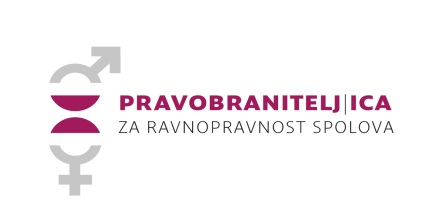 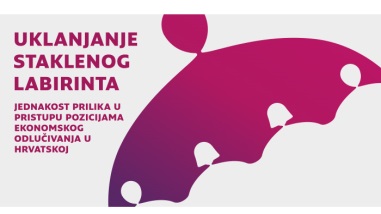 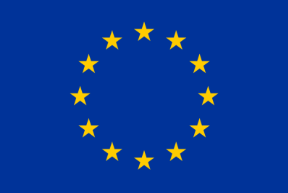 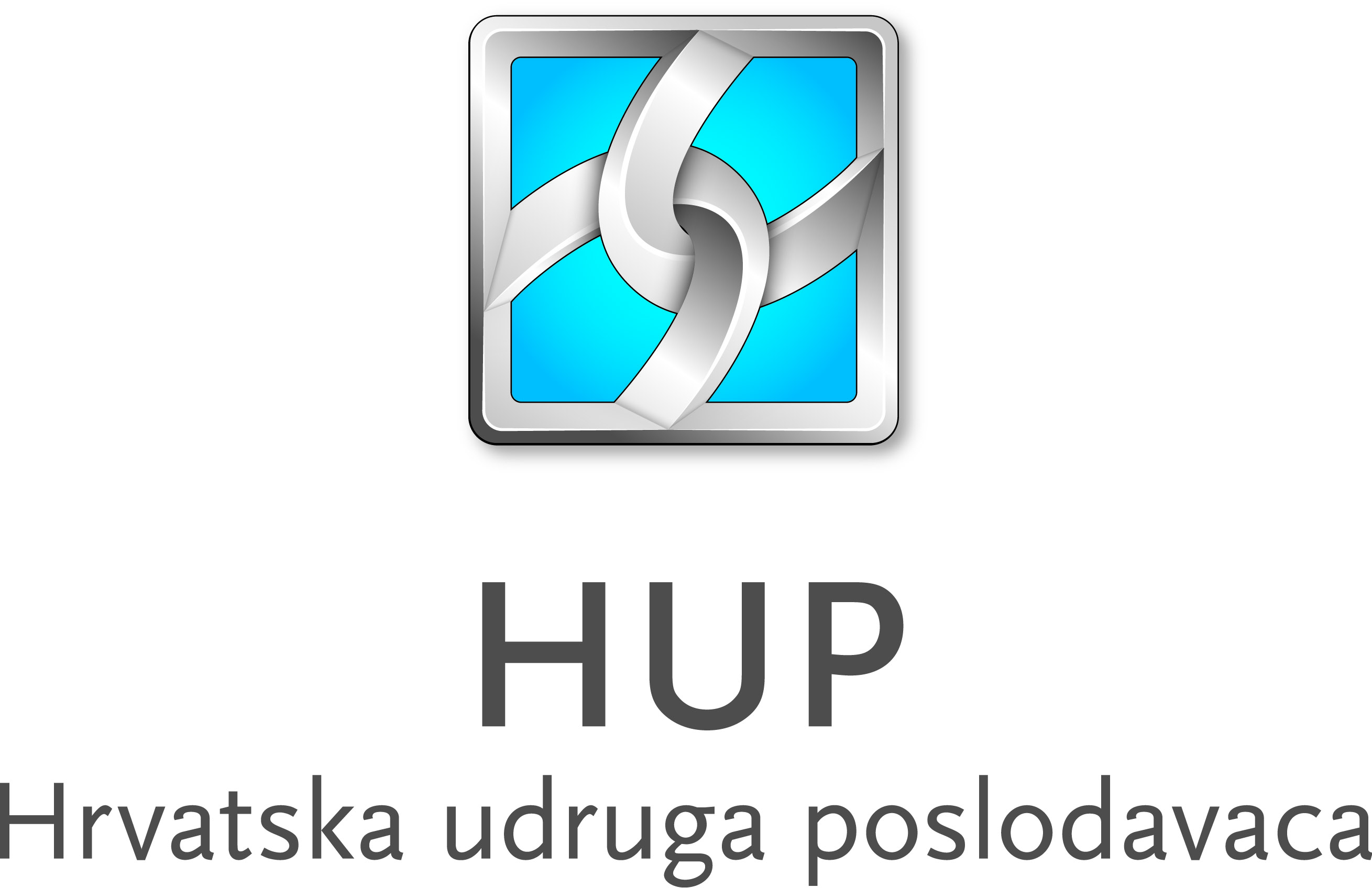 Baza poslovnih žena 




EU Progress-projekt „Uklanjanje staklenog labirinta – jednakost prilika u pristupu pozicijama ekonomskog odlučivanja u Hrvatskoj“




05. studenog 2015.